Лавр
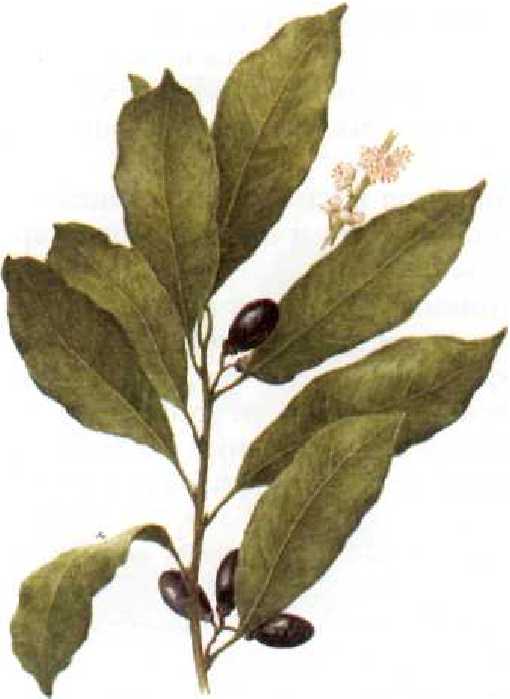 Пинус пиния
Слоновая пальма
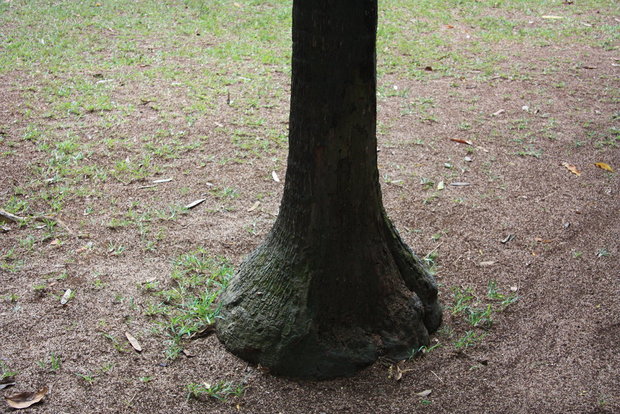